Lubbock Retail Integration Task Force – LRITFNovember 7th, 2023
Chris Rowley     Michael Winegeart     Sheri Wiegand
The Task Force continues to discuss major implementation items that must be resolved prior to LP&L entering competition:

Pro-Forma Retail Access Tariff – Project# 54212 was approved on consent at the 3/23 PUC Open Meeting
Tariff, Chapter 5 and the Customer Protection Rules – were approved by the City of Lubbock. 
CSA & Mass Transition Transaction Workflows –NPRR1159 and RMGRR171 have been approved by PUCT.
Customer Data Issue / Customer Choice Billing – HB2664/HB2663 have been signed by the Governor.
FERC Approval – required to transition remaining load from SPS to ERCOT; FERC Settlement agreement reached in FERC ER23-1144-000 – recommended for approval by FERC Trial Staff
Major Implementation Items
Approved
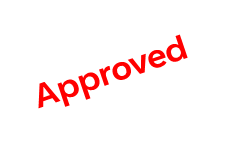 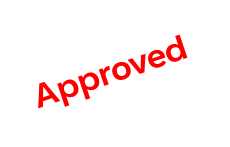 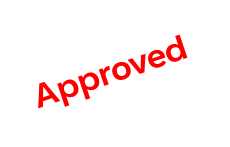 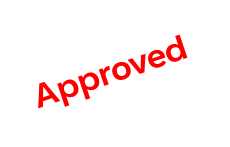 Final Transition Timeline
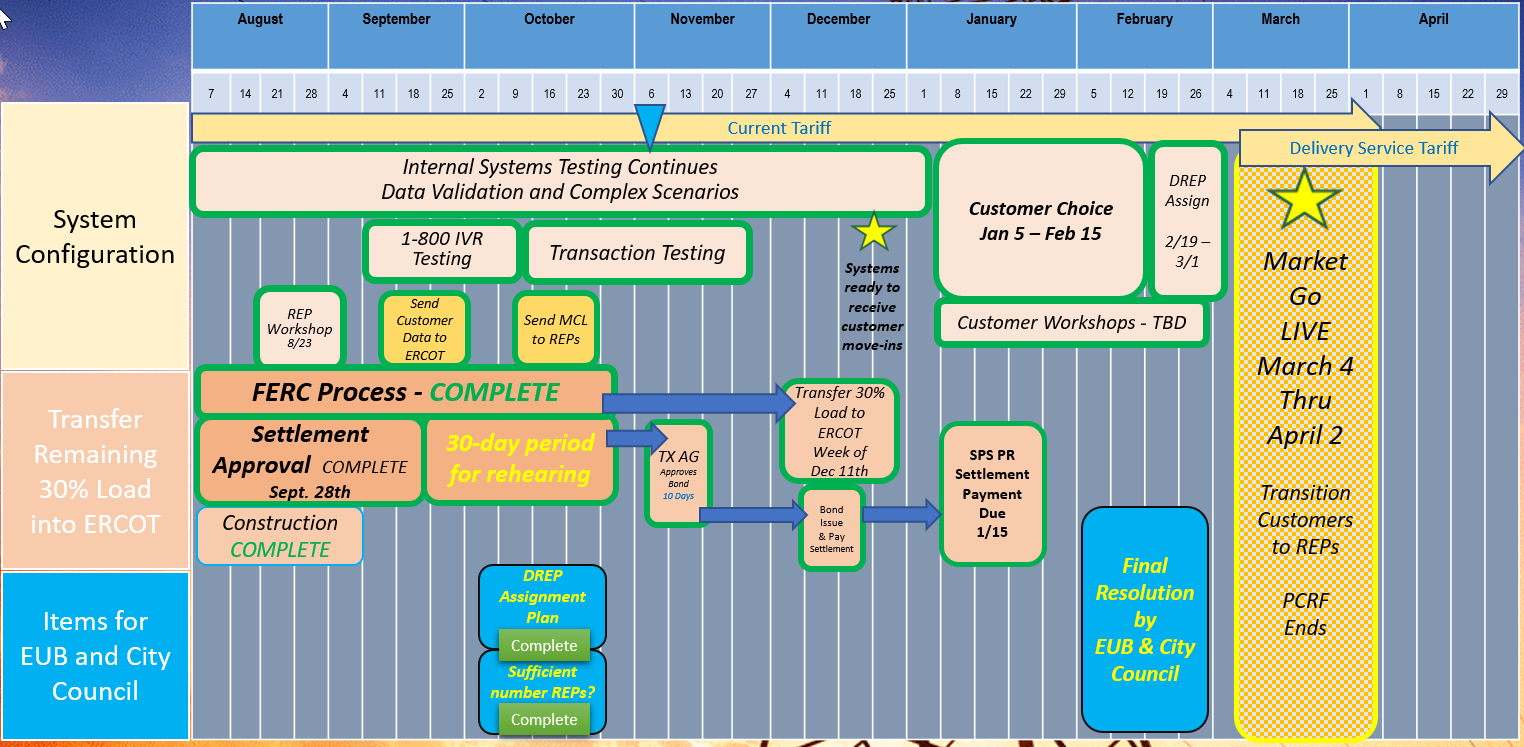 20XX
PRESENTATION TITLE
3
LRITF meetings	9/12/23 & 	10/10/23
The Task Force reviewed the following:

Review of LP&L REP Workshop topics such as disconnect process, new construction processes, distributed generation installations and processes
Various updates:  True MVIs/Stacking Logic, Distribution Loss Factors, and other standing items
REP Registration Process– email complete Access Agreement to MarketOps@mylubbock.us with REP Welcome Packet to follow.
MCL, SFTP set up, Safety Nets
Transaction Timing Matrix  &  Discretionary Services Timelines Matrix  which can be found on main LRITF page
New RMGRR outlining market processes to be adopted by LP&L found in Chapter 7 and not in Chapter 8
Completed Action Items Q&A
Completed Action Items Q&A
Completed Action Items Q&A
Completed Action Items Q&A
Completed Action Items Q&A
Completed Action Items Q&A
Completed Action Items Q&A
Completed Action Items Q&A
Completed Action Items Q&A
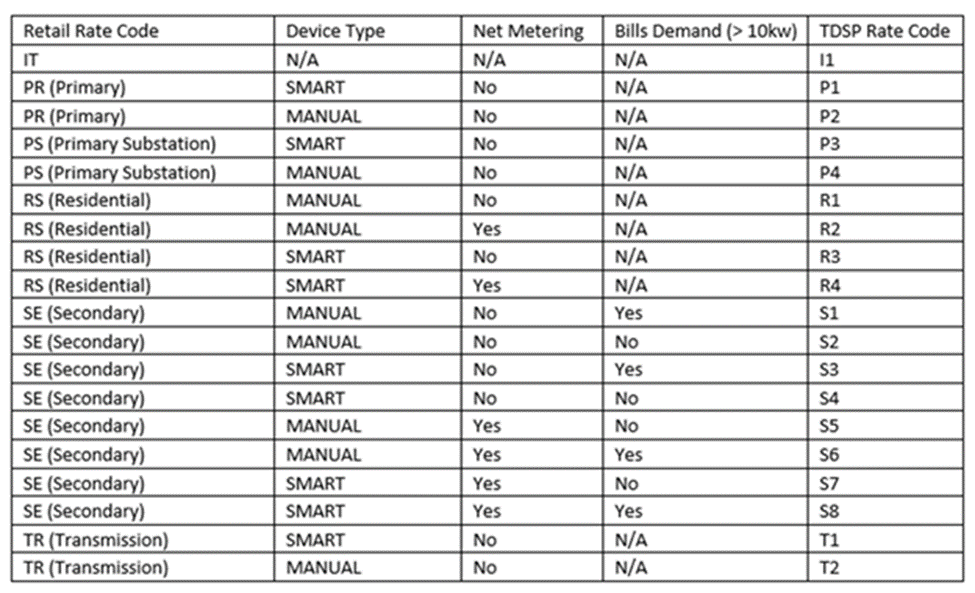 13
Pro Forma Tariff
Access Agreement
POLR Process
Safety Net Process
Q4 2022
ERCOT Activities:  SAC04s, Load Profiles 
TSDP Activities:  Critical Care, DLFs, Solar/DG, Switch Hold Files, BUSIDDRQ, Call Center, OGFLT, Weather Moratoriums, Proration
LP&L Rates 
Customer Enrollment Process – Detailed Timeline
PUCT Complaint Process / Application of PUCT Rules
Transaction Timelines / TXSET Timelines 
CSA Process
Q1 2023
Q2 2023
ESI IDs in TDSP Extract
RMG Chapter 8 Revisions 
Historical Usage Requests
TDSP AMS Data Practices
Mass Customer Lists
Power to Choose website
Customer Forums/Town Halls
Flight Testing / Bank Testing
Q3 2023
CBCI files 
Default REP Selection Process
DNP Blackout Period
Market Operations Group Established
Tampering Information Process
Smart Meter Texas
Q4 2023
March 2024
GO LIVE – Transition to Competition
Completed
Q3 2023
Q4 2023
Q1 2024
TIMELINE of Actions
Lritf meetingHeld Yesterday, 11/6/23 Notes to follow
AGENDA ITEMS DISCUSSED :
FERC Status & Transition Timing
Flight Testing 2024
ESI ID Creation Status
REP Registration/Access Agreement – SFTP, Mass Customer List
LP&L Rate Change – effective 10/1/23
Peddler’s License Reminder
RMGRR 176
Smart Meter Texas Portal Update
Sample 867_03/810_02s testing transactions
LP&L Communications – mailers, MCL opt out letter
Historical Usage Requests - samples
Transition Monitoring
Other:
Inspection/Permitting
Master-Metered
Current timing of invoices
15